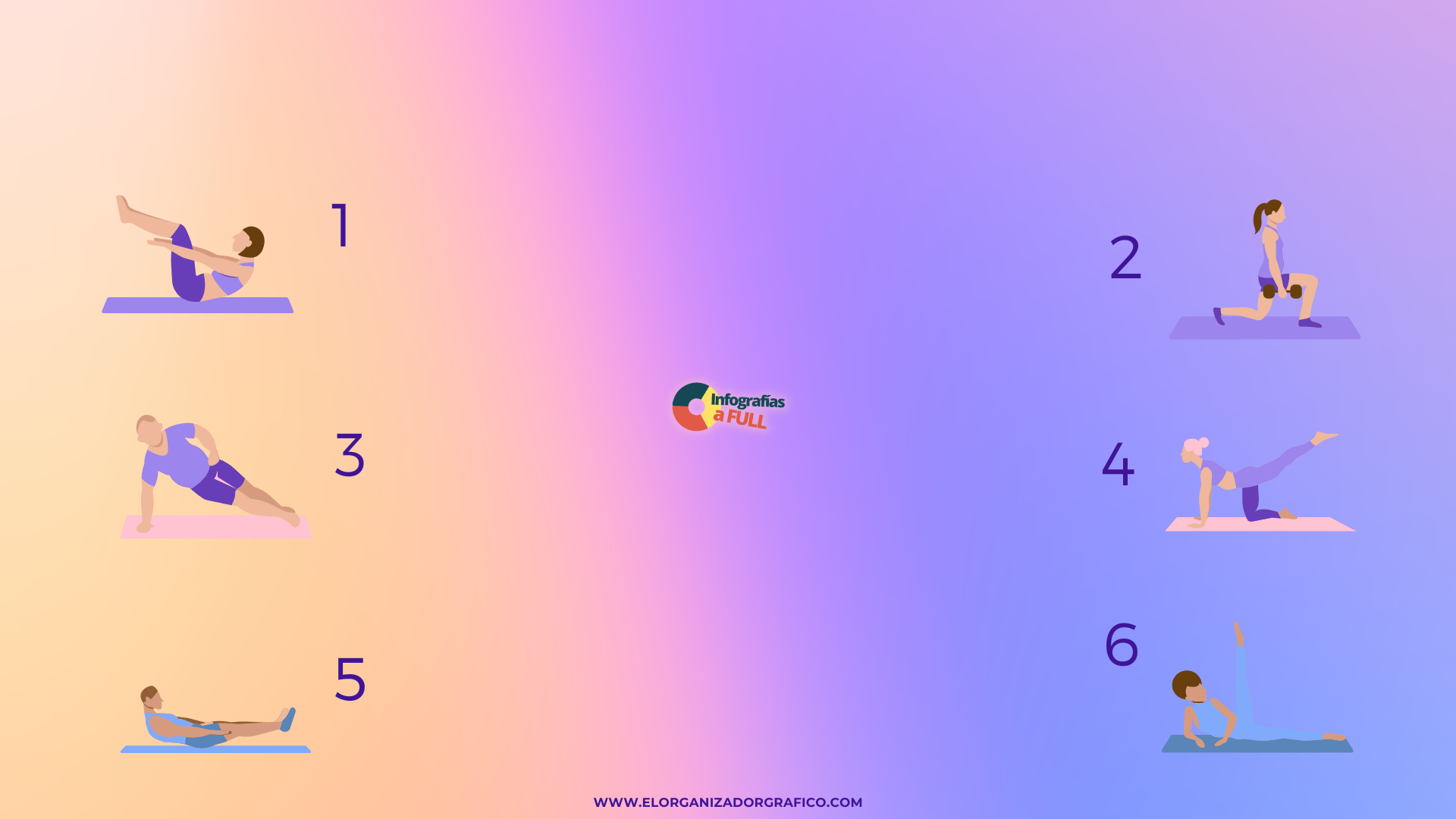 RUTINA DEPORTIVA
12 minutos
30 segundos por ejercicio (x2)
Desde la posición de pie, dar un gran paso hacia delante doblando las piernas (que la rodilla no sobrepase los dedos del pie), y volver a la posición inicial
ABDOMINALES
ESTOCADAS
Desde el suelo con las piernas dobladas y levantar los hombros mientras se contraen los músculos abdominales
Levantar las caderas del suelo, apoyando sólo el antebrazo y los tobillos. Mantener tobillo, rodilla, cadera, hombro en el mismo plano
ESTÁTICO LATERAL
A cuatro patas con la espalda plana, estirar una pierna hacia arriba y bajarla controlando el movimiento y apretando los glúteos
GLÚTEOS
ELEVACIÓN LATERAL
ESTÁTICO SOBRE GLÚTEOS
Sobre la espalda, levantar los brazos y las piernas y quedarse quieto. Relajar el cuello, sólo contraer los músculos abdominales y no el cuello
Desde el suelo, colocar una pierna estirada y levantar la otra. Bajar lentamente la pierna hasta la posición inicial y repetir.